High-resolution Infrared LST_cci Products
Charlotte Paton / Mike Perry
University of Leicester
High resolution thermal classification
100m classification scheme based on thermal properties of observed land as opposed to standard land use based classifications
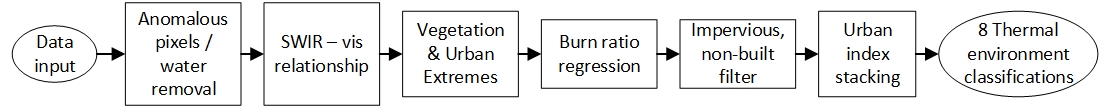 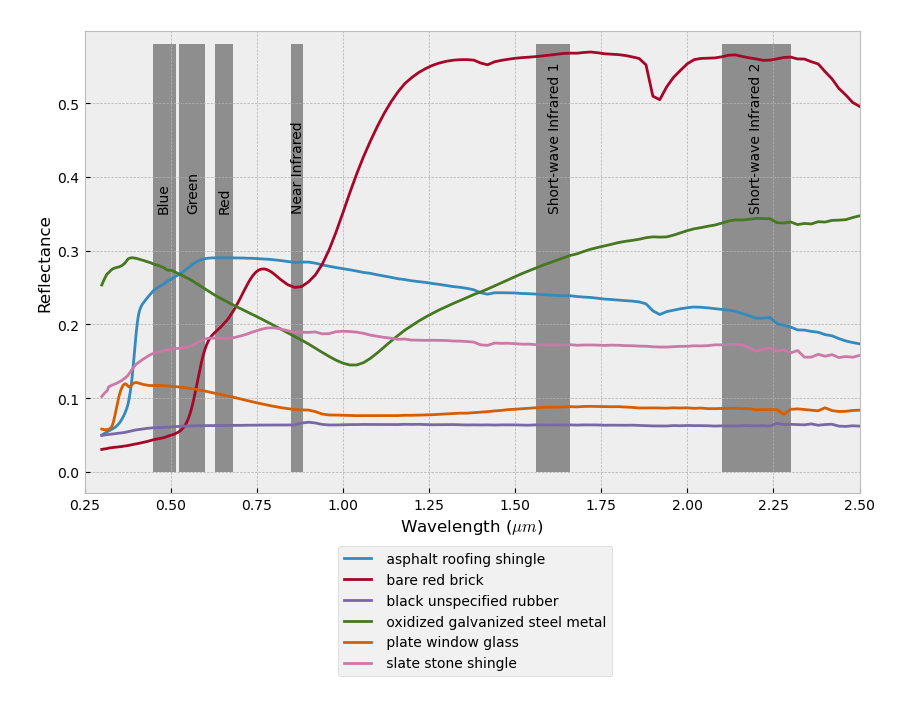 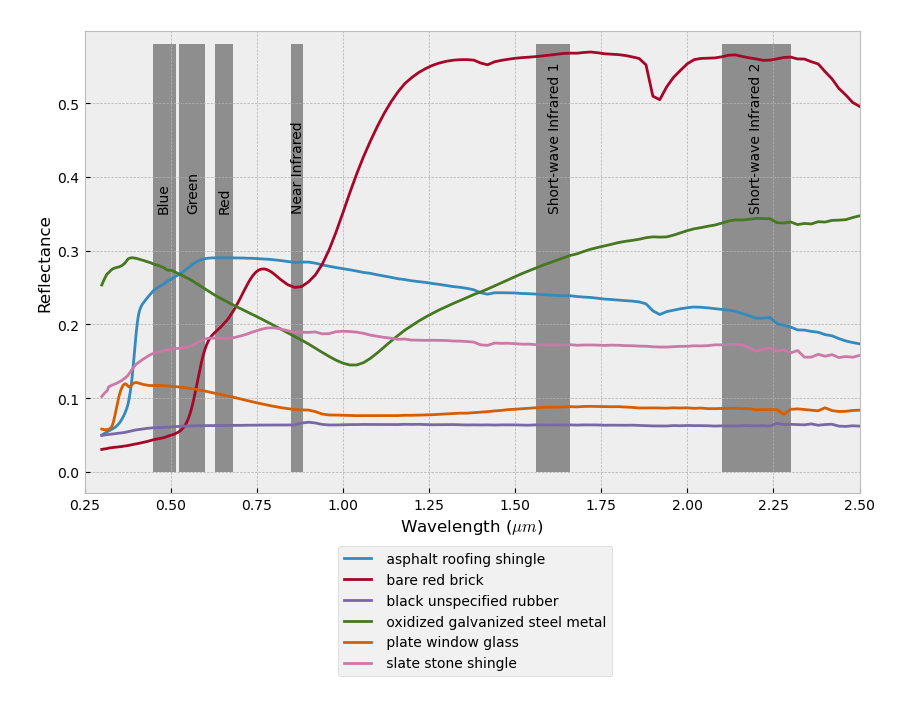 Created by applying a series of statistically derived limits to visible and shortwave infrared indices
High resolution thermal classification
100m classification scheme based on thermal properties of observed land as opposed to standard land use based classifications
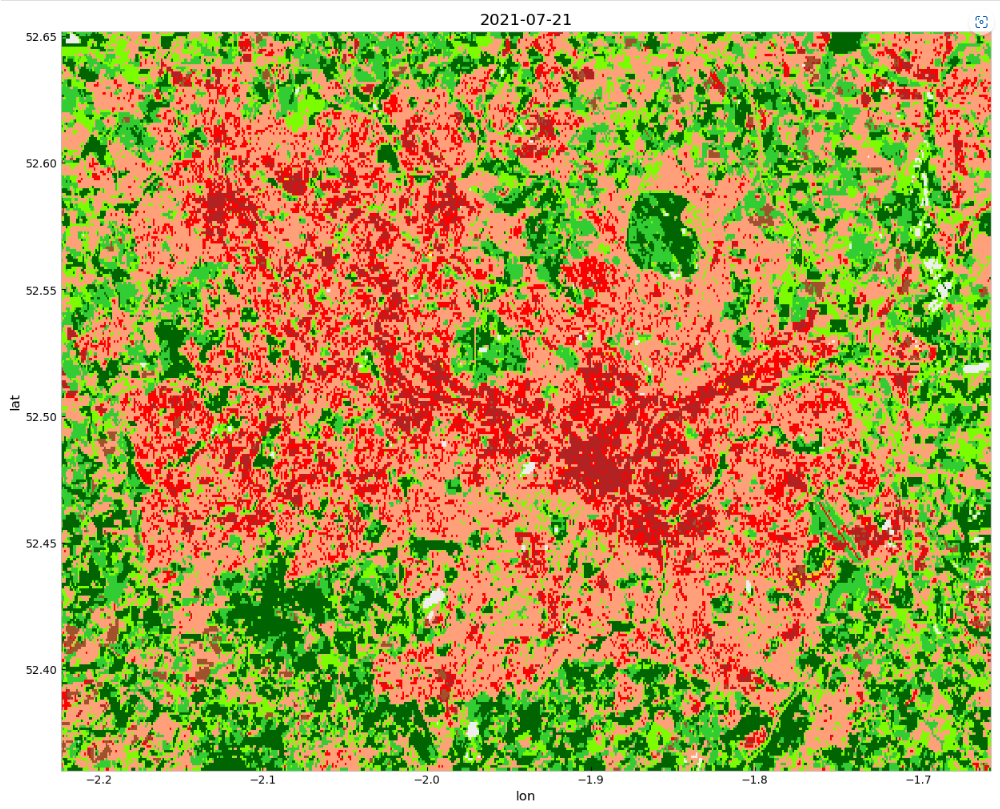 The 8 output classifications therefore become: 
Dense urban,
Mid density urban,
Low density urban, 
Dense vegetation, 
Mid density vegetation, 
Low density vegetation, 
Coastal, 
Bare soil
High resolution thermal classification
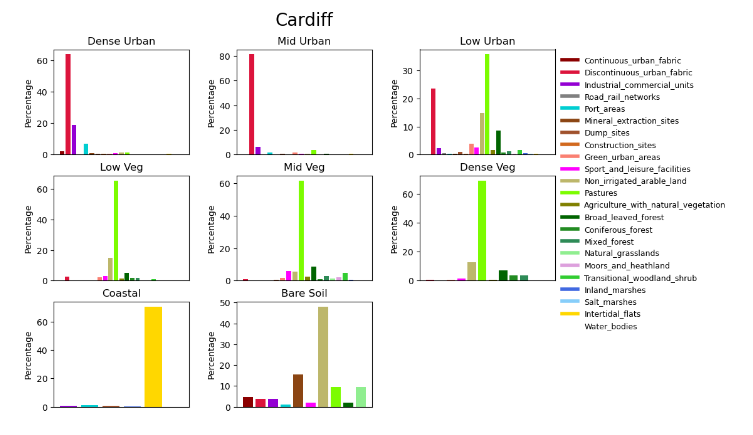 The classification shows good agreement with other LULC based schemes and where differences occur it is shown to better represent the thermal properties of the surface
Native High Resolution Landsat Product
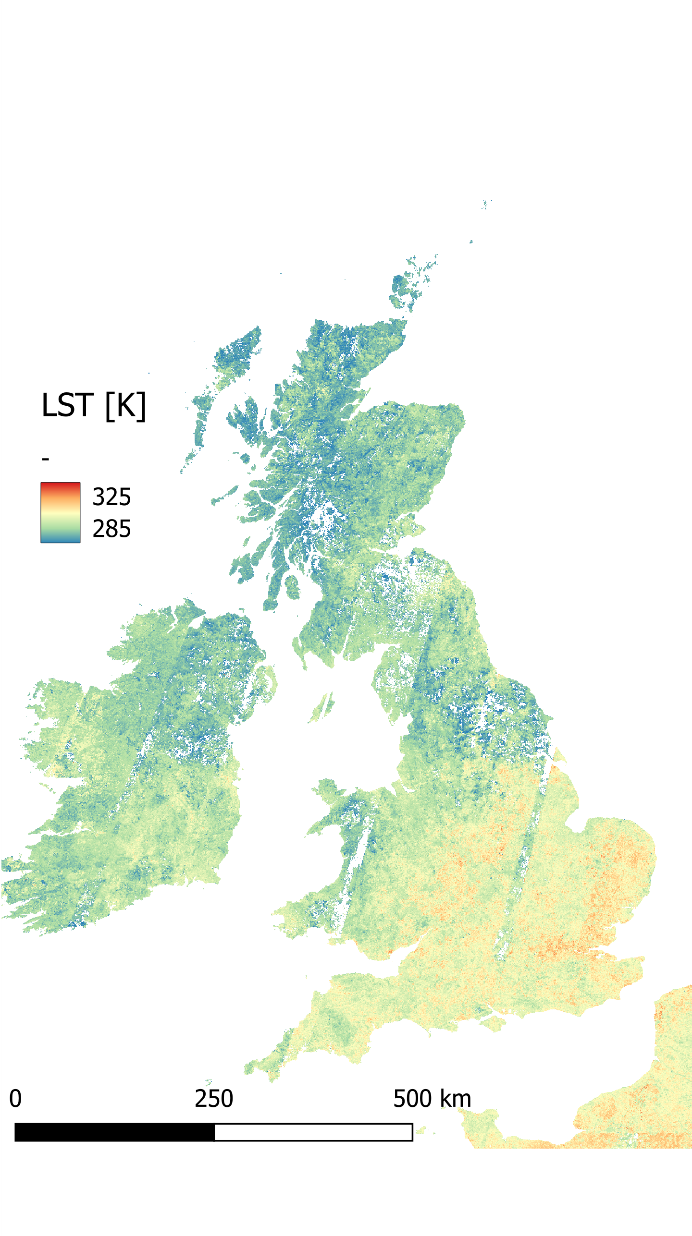 Newley created 100m Landsat 8 product is based on updated emissivity priors from developed thermal classification scheme:
Availability:
All UK 2019-2022
Small region requests being taken
Future plans to extend to whole of Europe
Native High Resolution Landsat Product
Validation
When compared to 13 in-situ sites differences in the two LST measurements fall close to the 1:1 line, showing good agreement
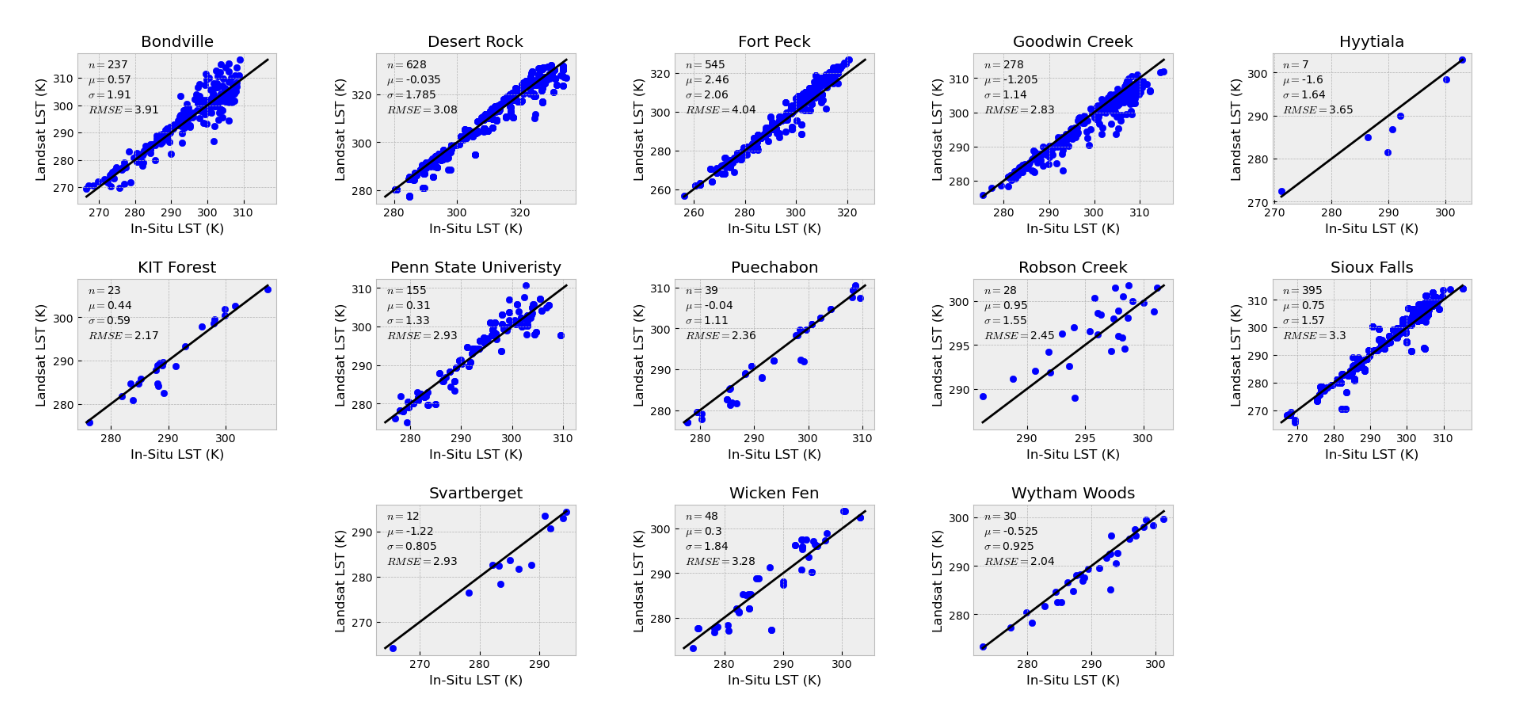 Native High Resolution Landsat Product
Downscaling
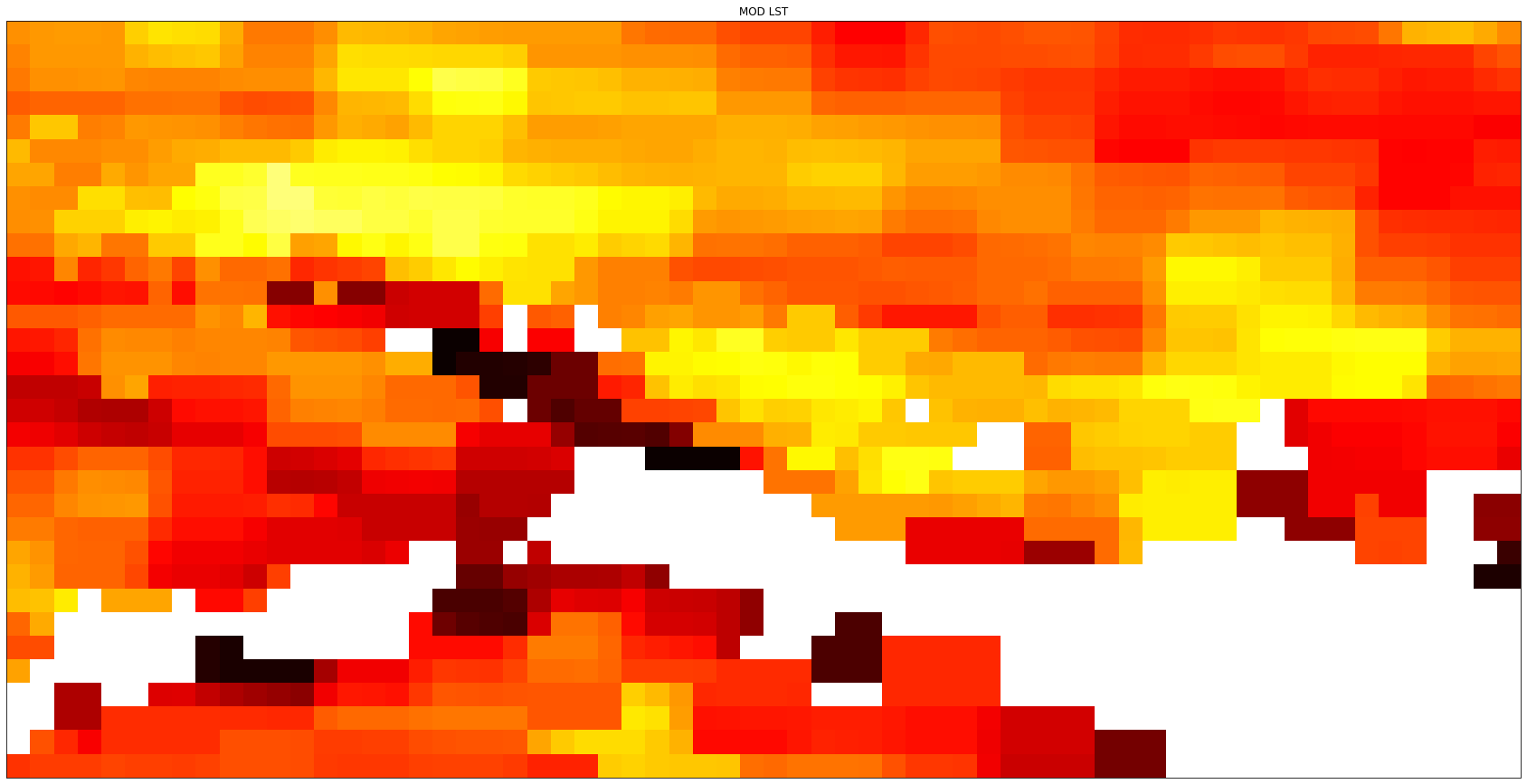 Portsmouth case study:
7 summer cloud free scenes
Coincident data for:
MODIS Terra
ASTER
LANDSAT 8
Provides great ability to inter compare and check the spatial outputs
Downscaling
Southampton
Agriculture
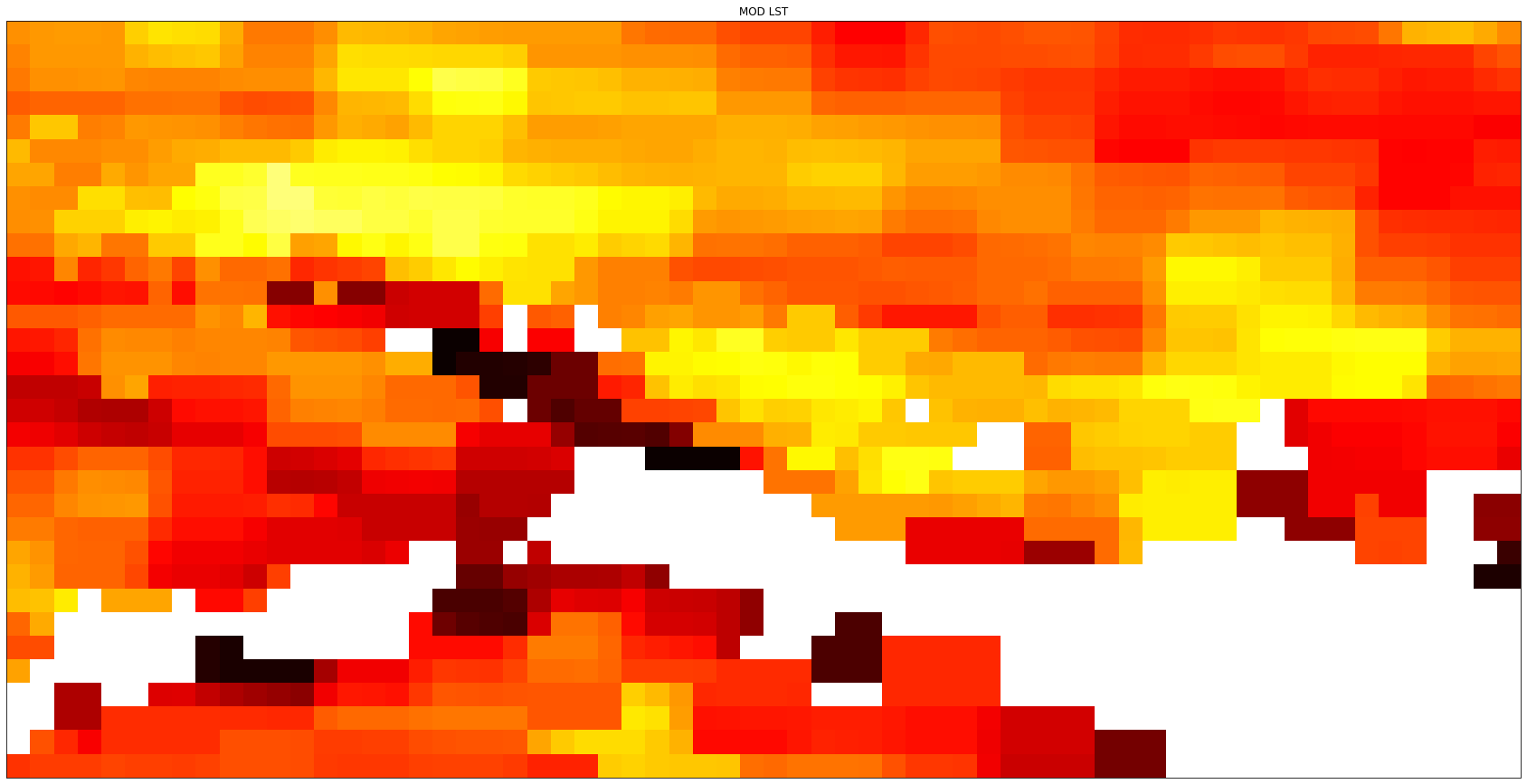 Dense Forest
Portsmouth
Downscaling
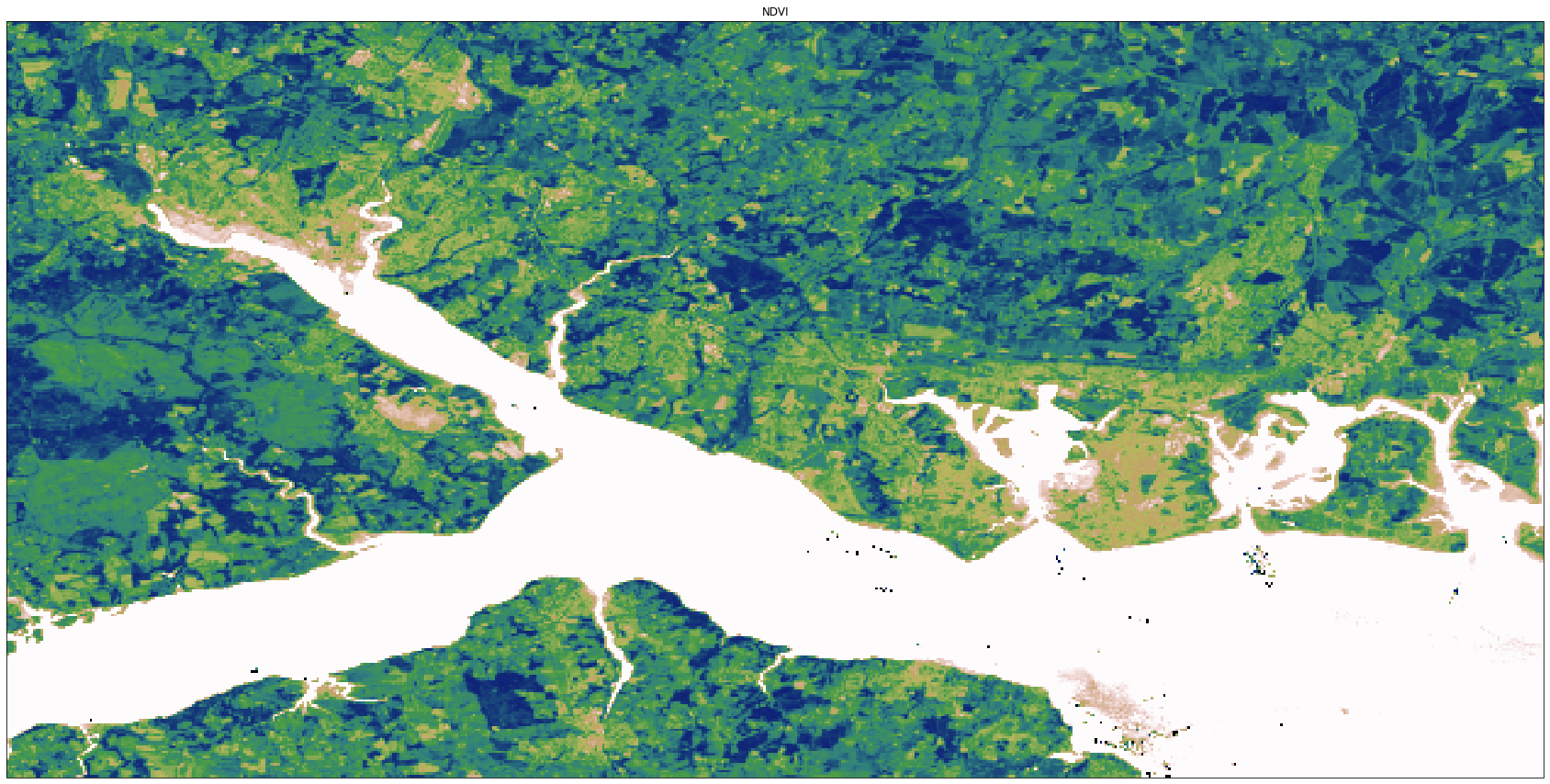 Downscaling
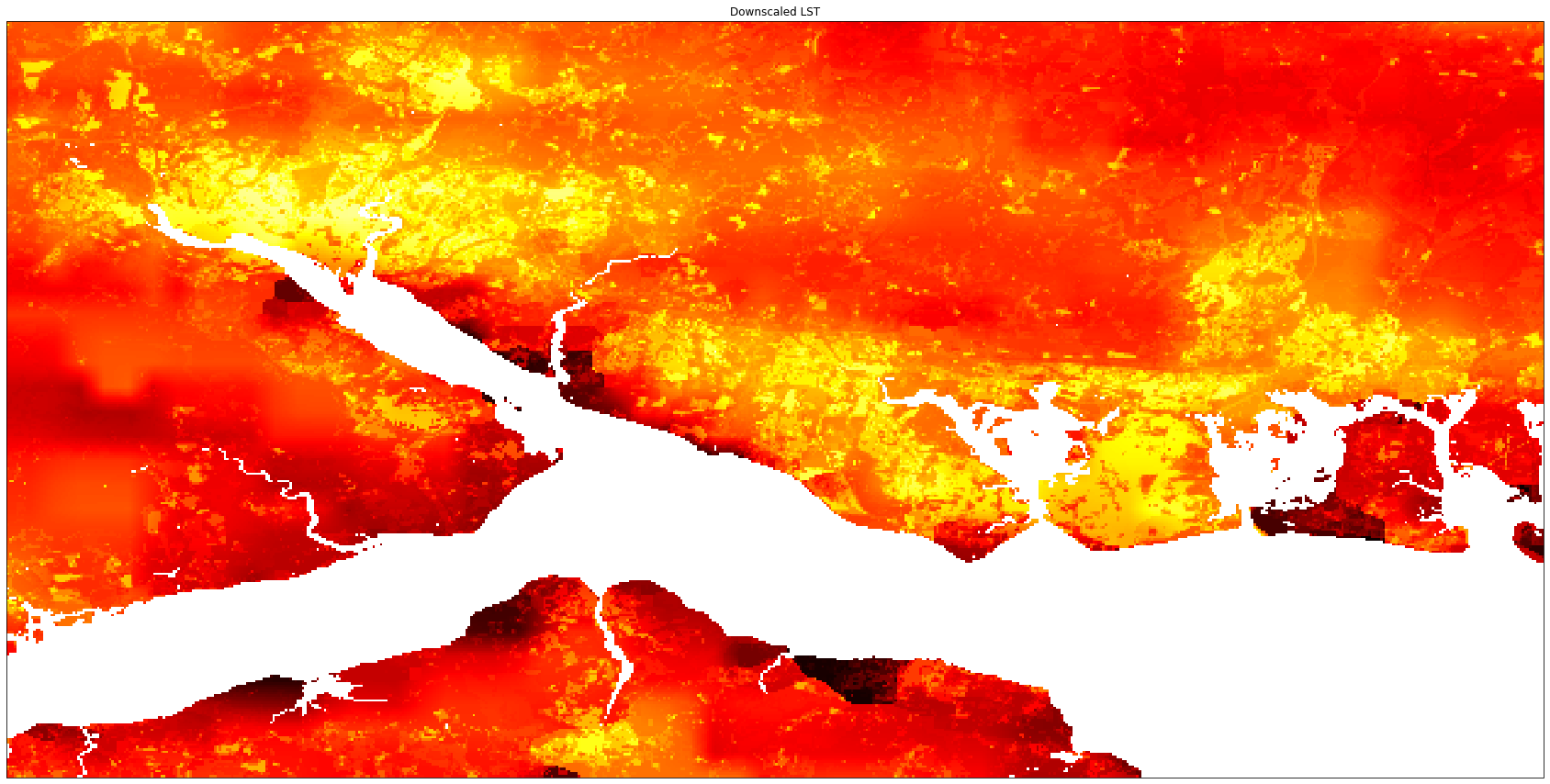 Downscaling
Portsmouth
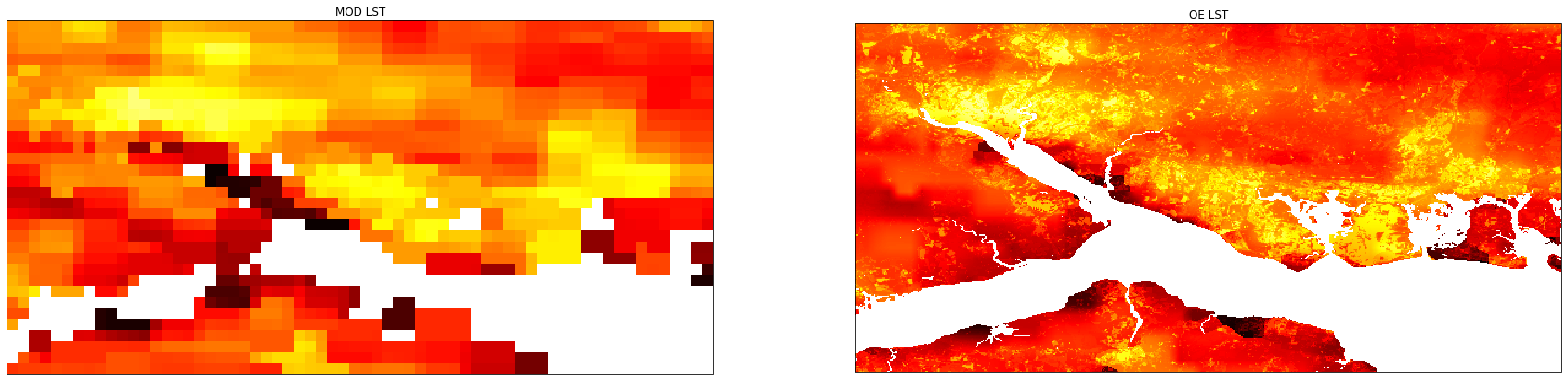 Downscaling
Portsmouth
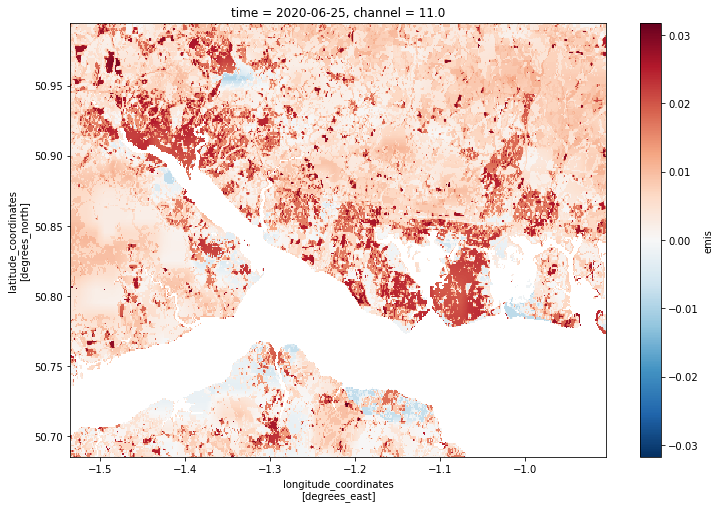 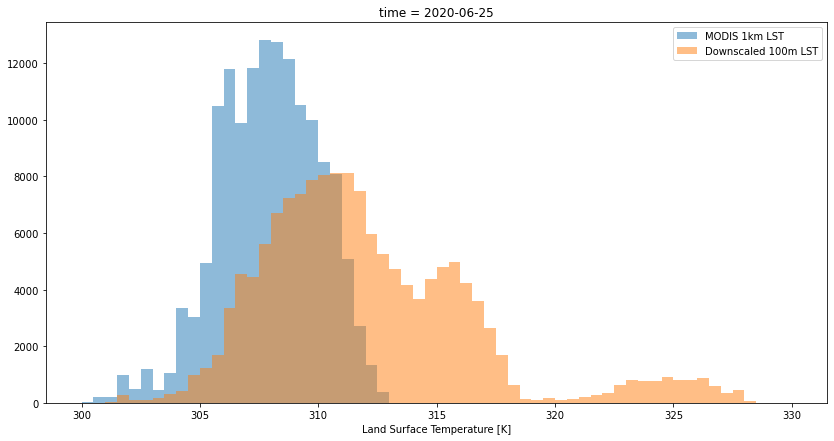 Today at 11am
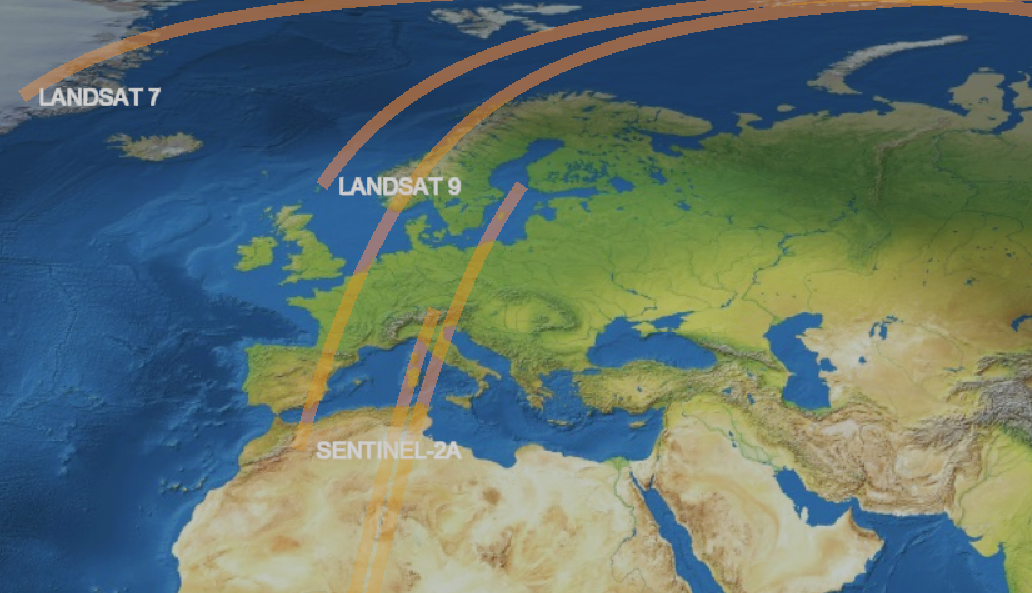